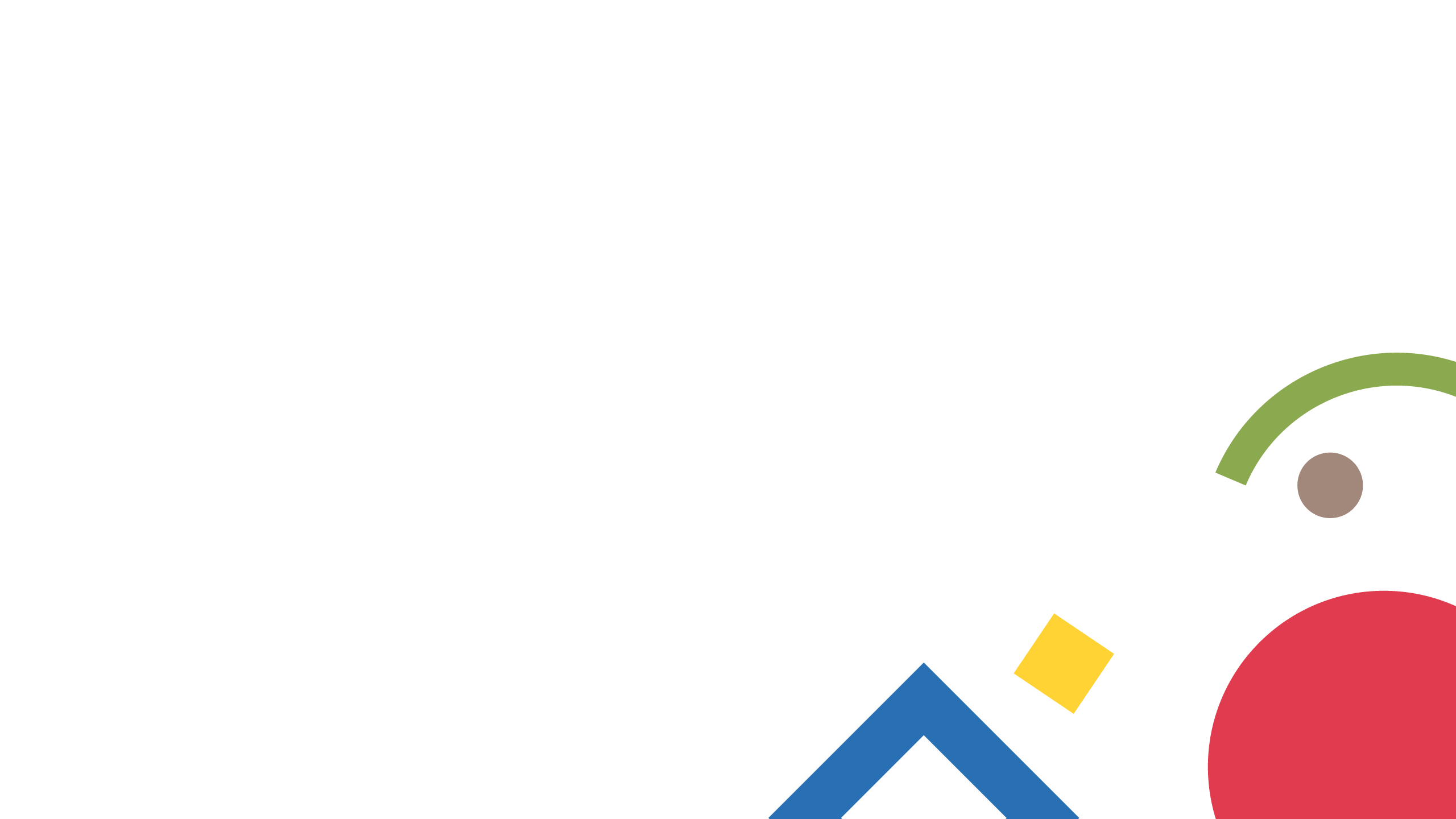 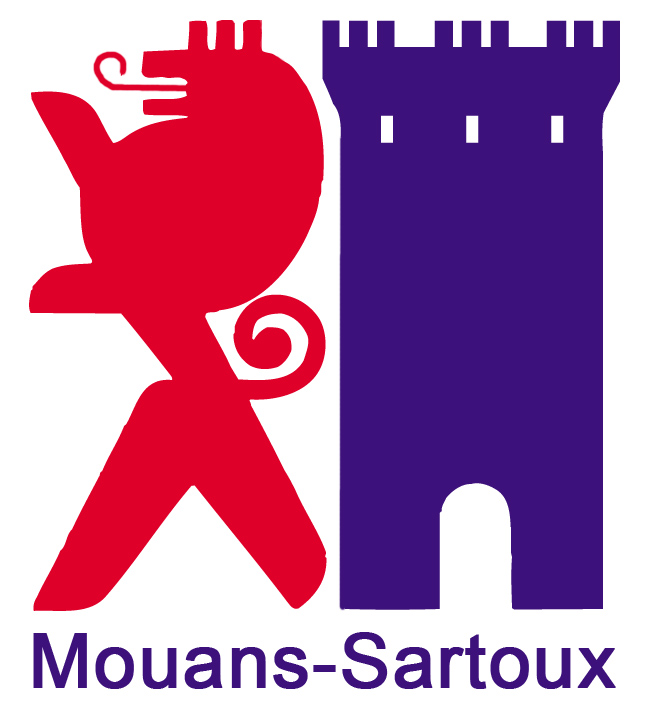 Collective school catering
A sustainable initiative for a territorial agri-food policy
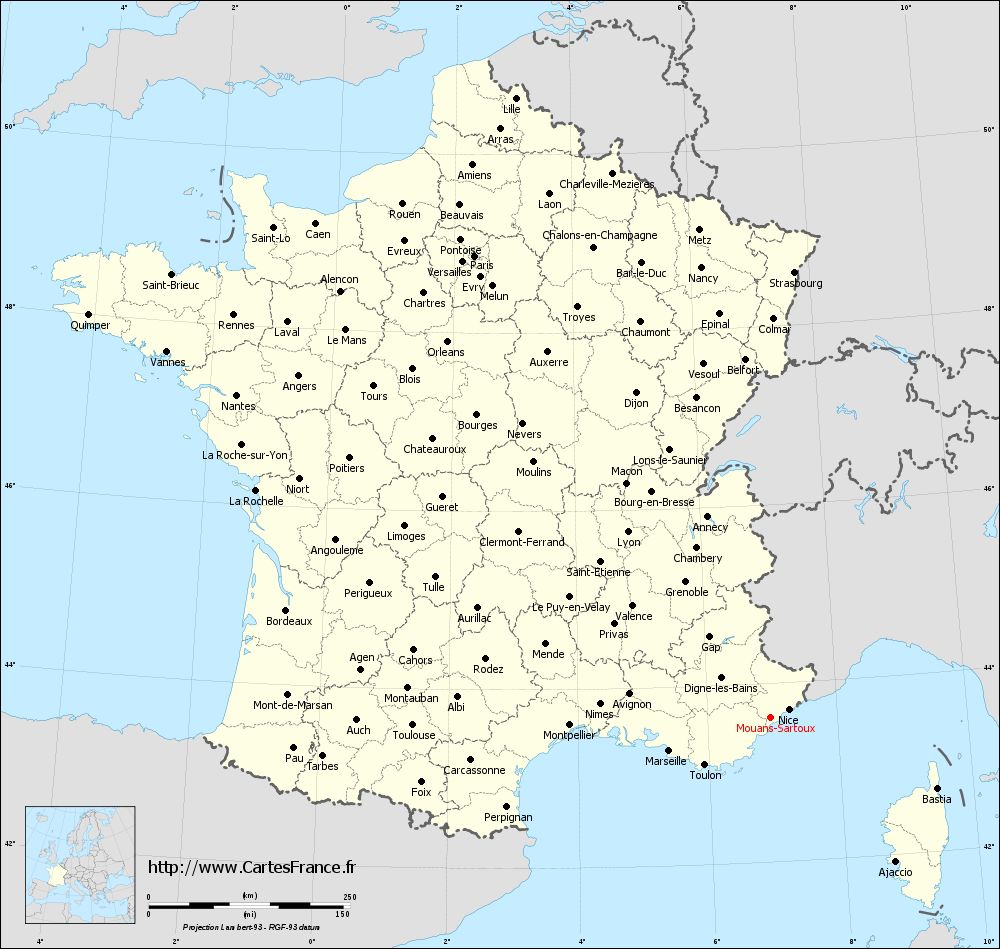 City of Mouans-Sartoux, FRANCE
Gilles PEROLE, Elected representative
Lea STURTON, Food Quality Officer
1999 Mad cow disease: elected representatives become aware of the links between food, health and environment

2005-2006 Review of the menus for a healthier diet
 Organic food

2008 One step further to adress environmental issues 
 Local food
Today: 1000 meals 100% organic and 60% local
A local urban zoning plan that triples agricultural areas to impulse and strenghten local economy in the agri-food sector.
How can school canteens promote local economy ?
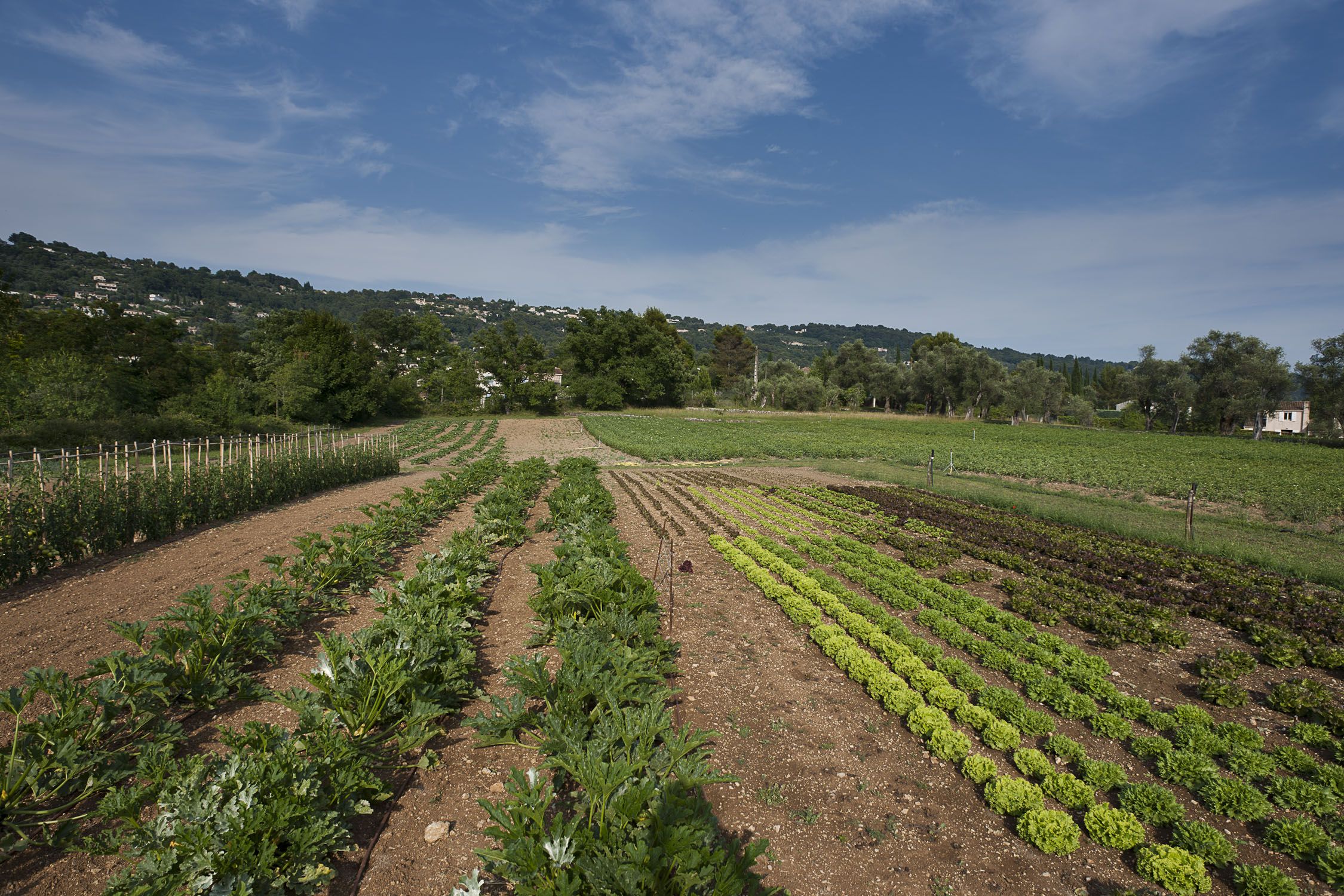 2010 : creation of a municipal farm
3 full-time equivalent employees (2 farmers)

Revision of the public procurement policy : 
Smaller and specific calls
Mouans-Sartoux bakery, turn towards organic breads 
New attribution criteria : 40% quality, 30% environment, 30% price
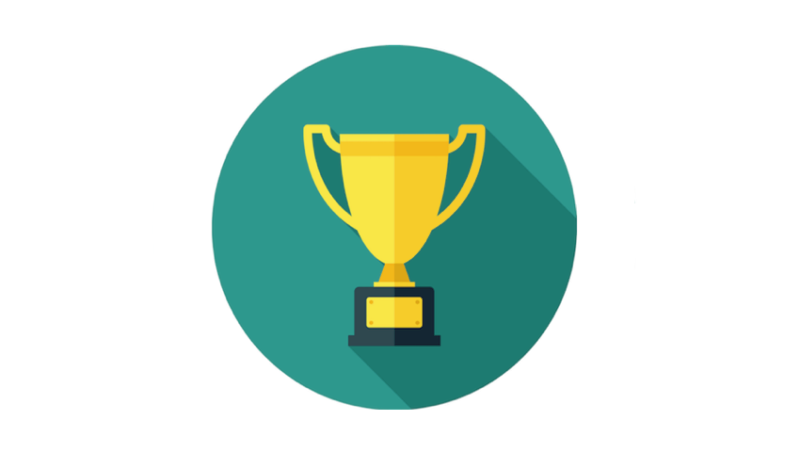 85% of the parents : modification of food habits
31% shop at a local producer‘s once a week
Global strategy to develop a territorial agri-food sector  
Muncipal support towards farm settlements
Fundings for an organic grower in 2014, with a sale point in the city
Creation of a grocery store selling organic, local and bulk products (2 new jobs)
What we had to overcome
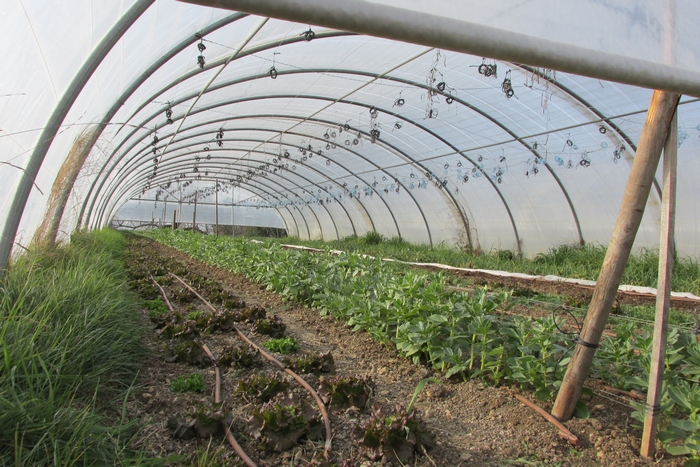 Lack of local farms in the Alpes-Maritimes departement, more touristic than agricultural


Tedious public procurement rules
 

The mental block, from the staff, from the elected representatives or from the partners
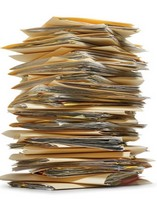 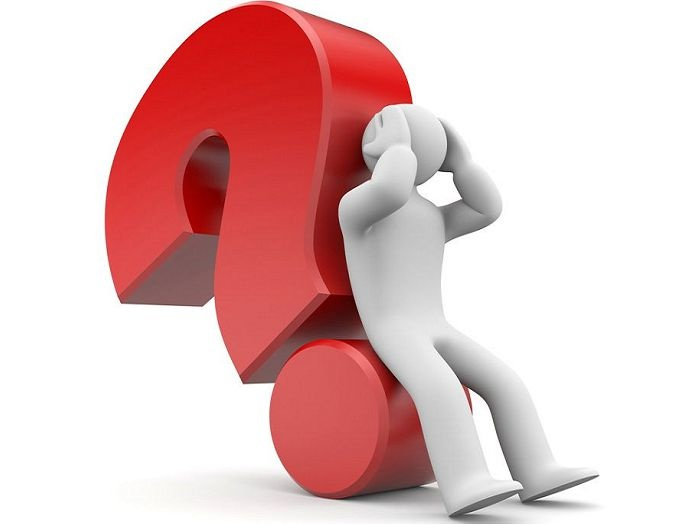 Main lessons learnt
Involve the staff and empower as much as possible

Promote agriculture at local level and have a global reflection

Real adoption of new food habits by parents

Don’t be afraid to do something new!
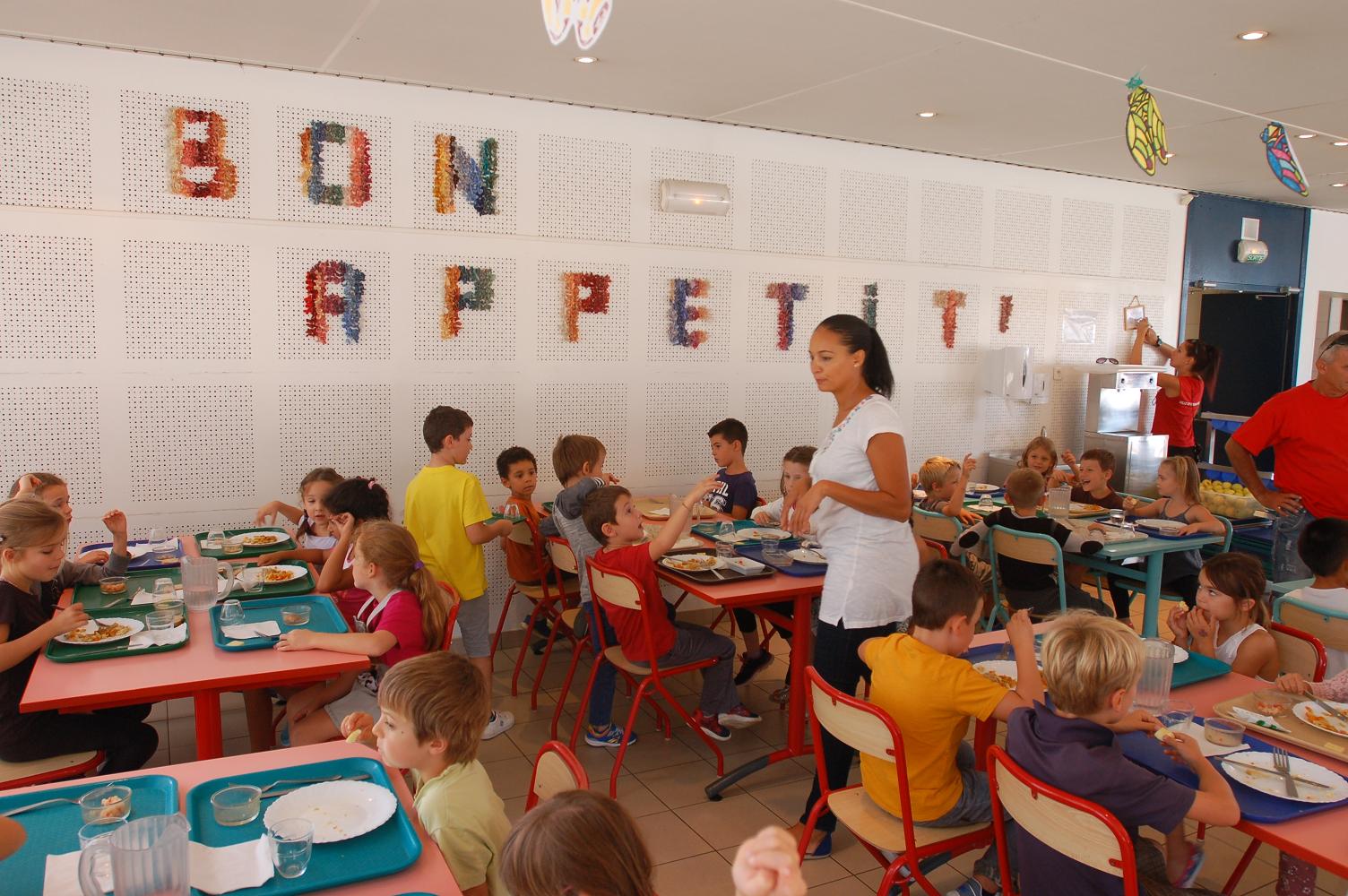 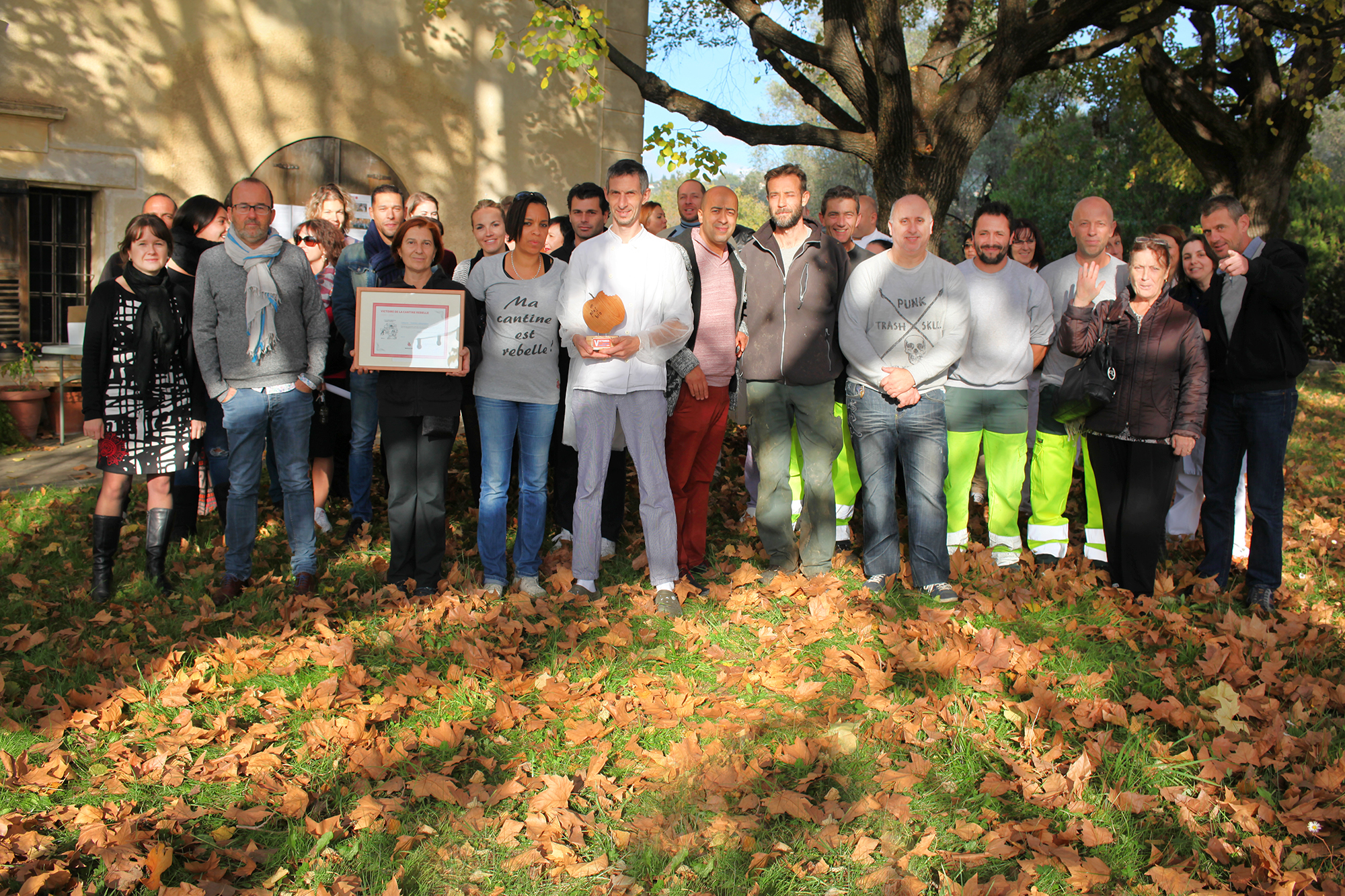